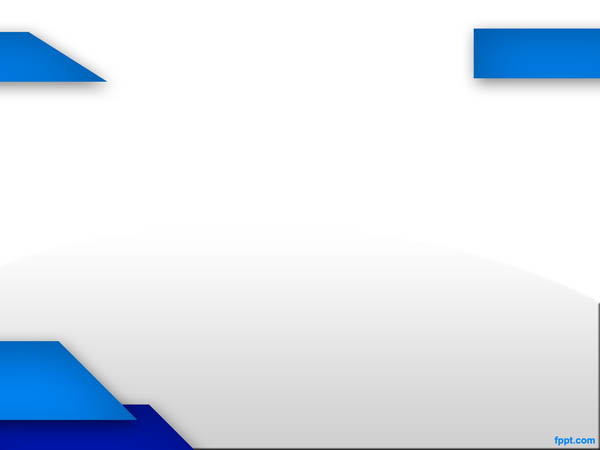 “El Análisis de contexto 
y la pregunta 
formativa”
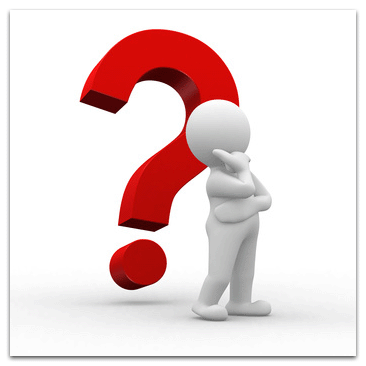 1
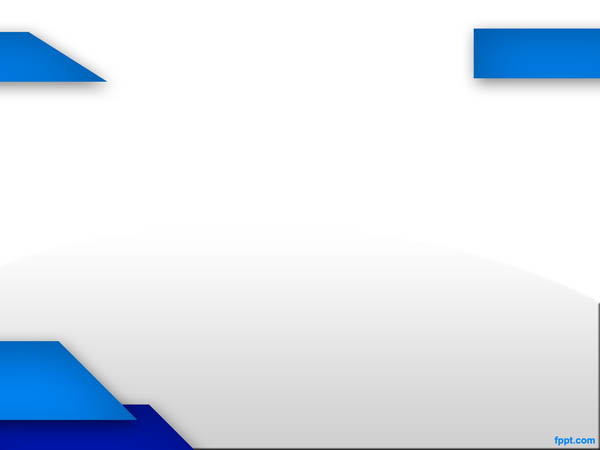 - El objetivo de una parroquia:
 “formar comunidades”
2
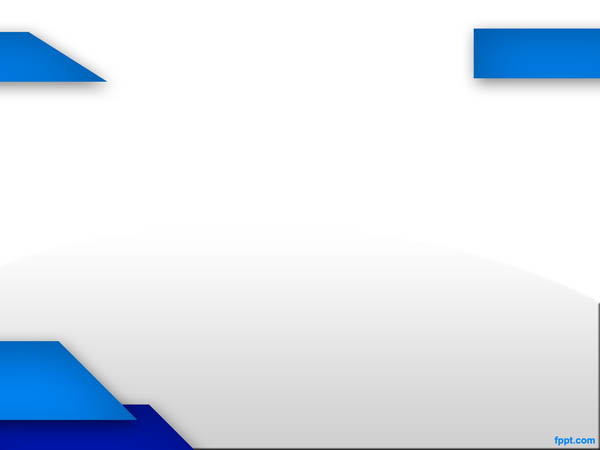 El proceso de formación de 
los discípulos misioneros.
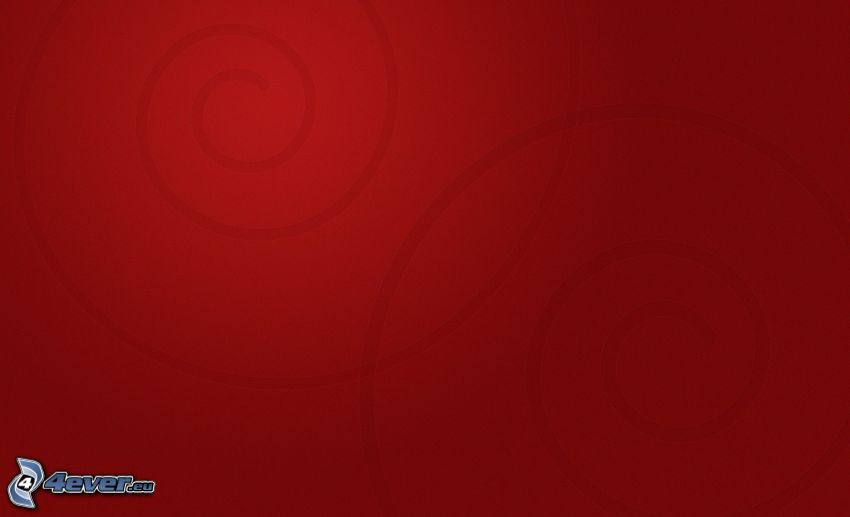 APARECIDA
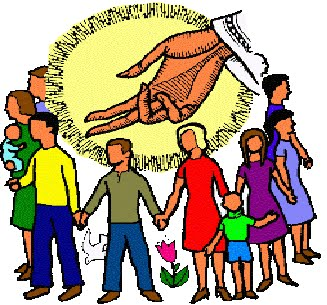 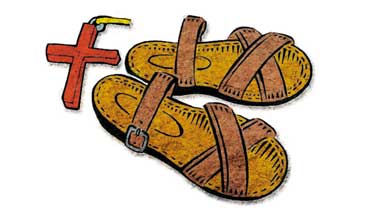 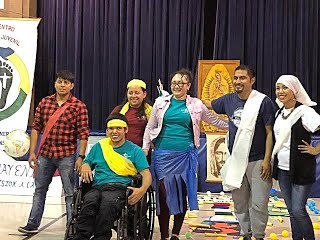 3
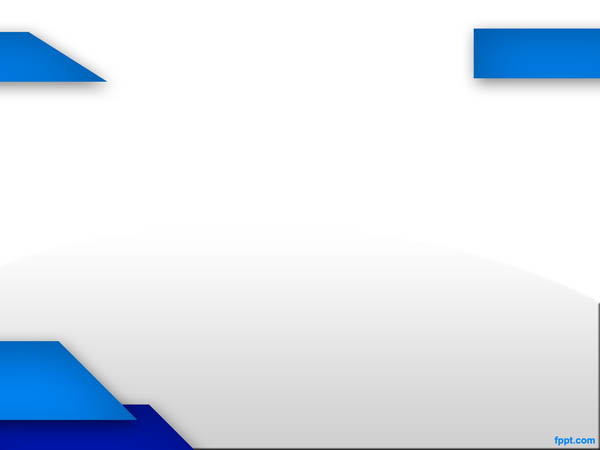 Aspectos del proceso
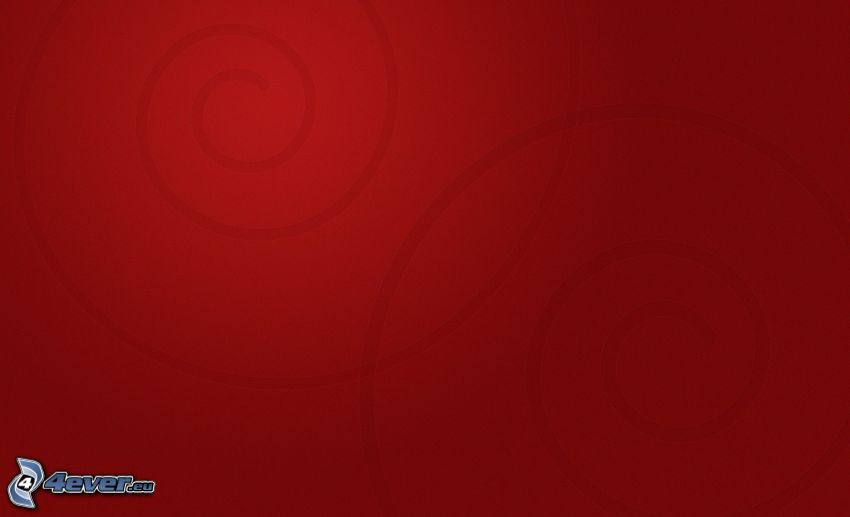 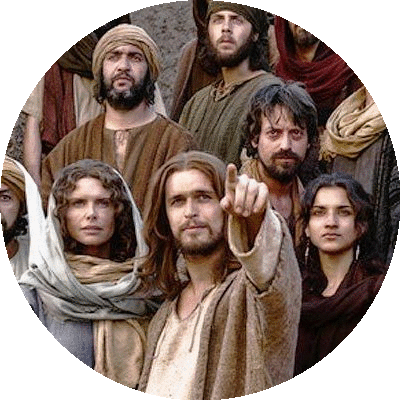 Proceso de formación
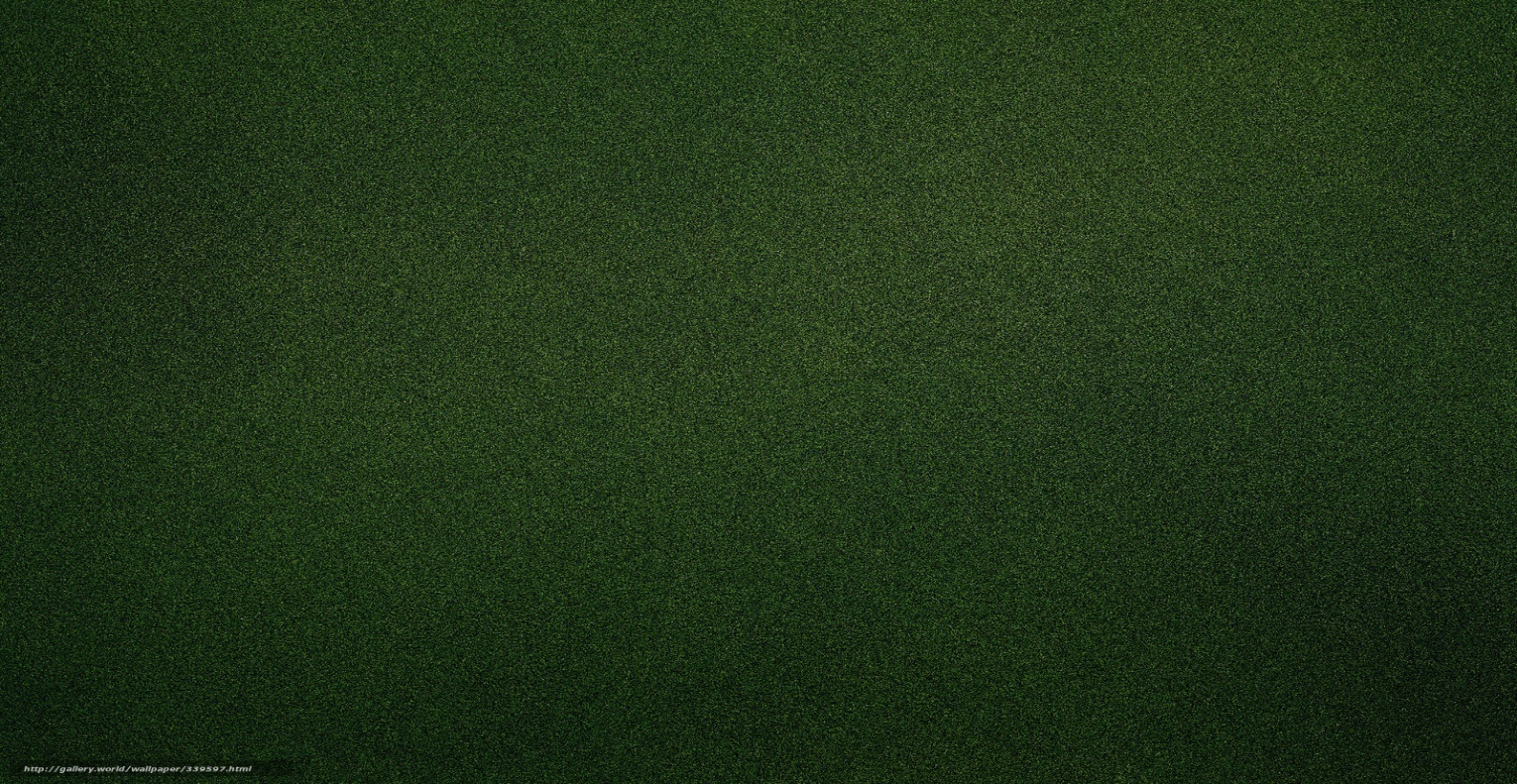 a)	El Encuentro con Jesucristo.
Proceso
e ir tras
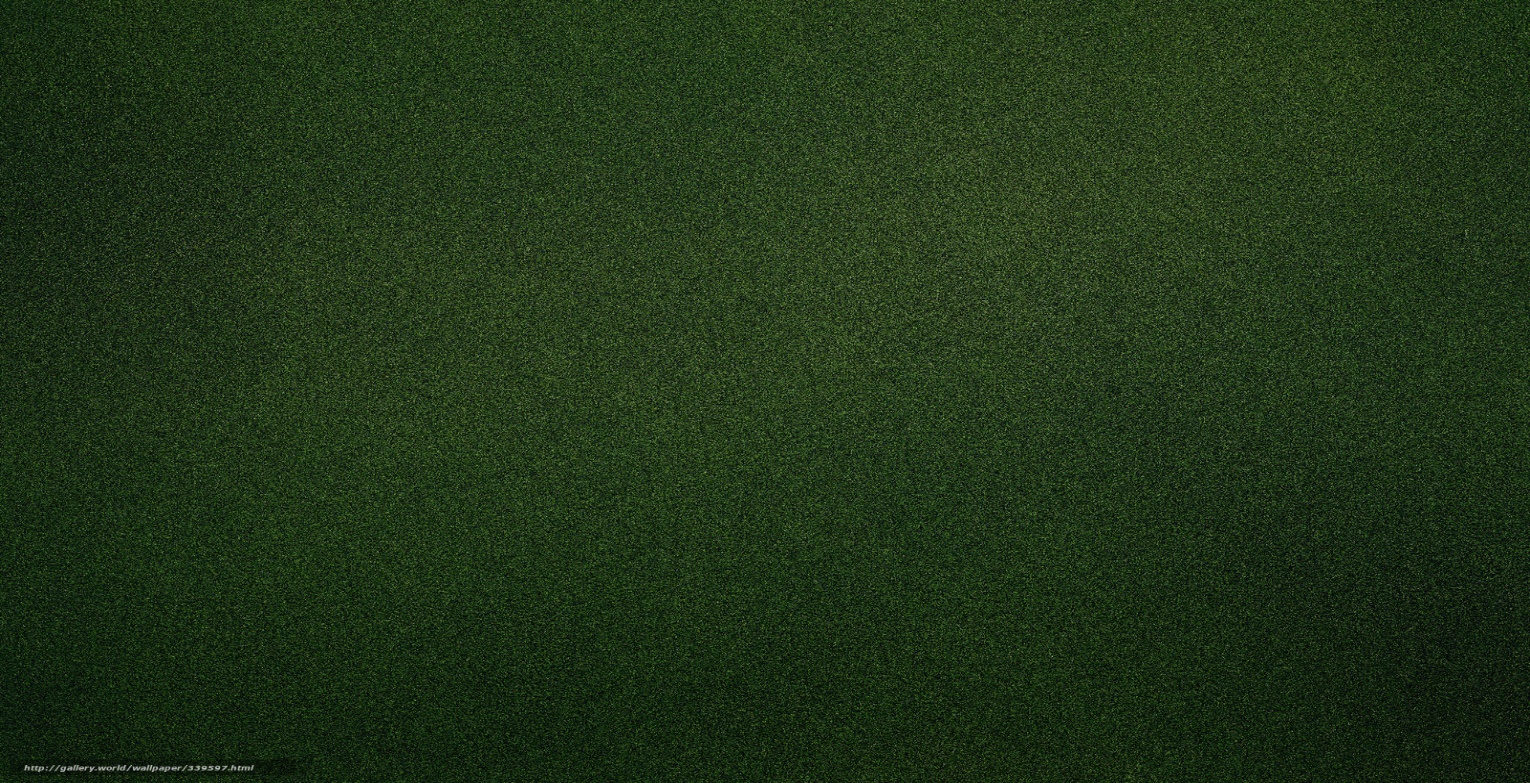 b)	La Conversión
cambiando
madura constantemente
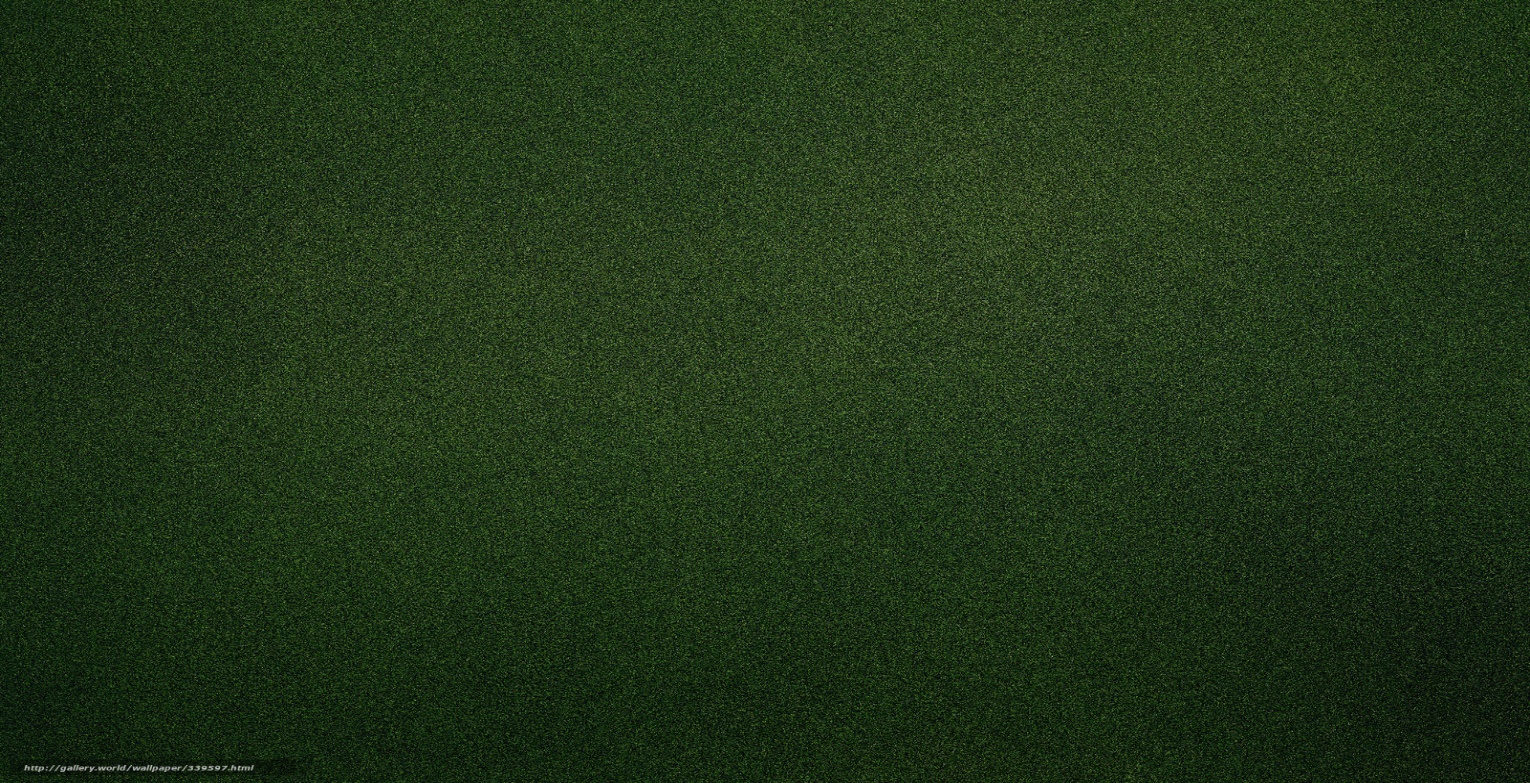 seguimiento
c)	El Discipulado
catequesis permanente
perseverar
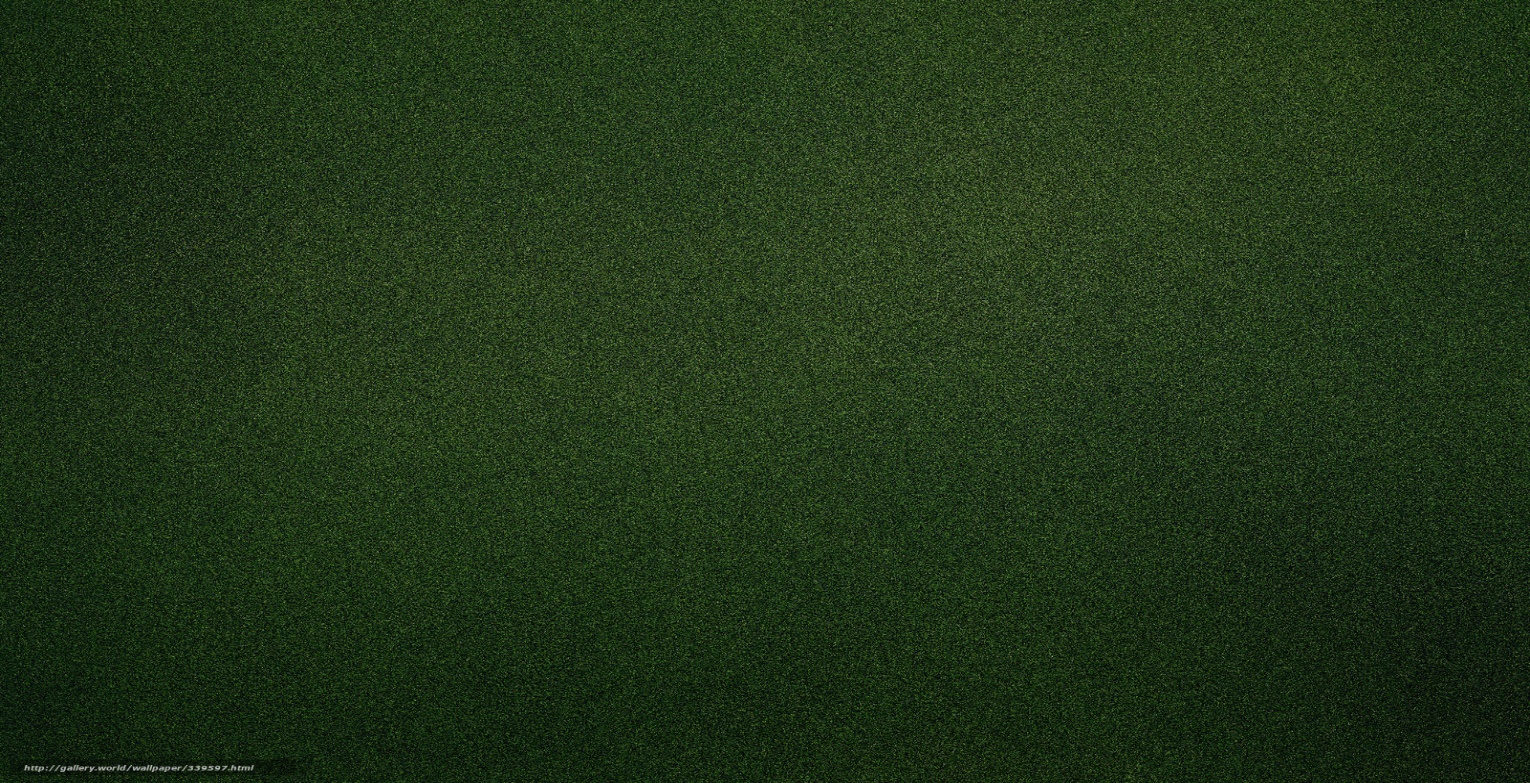 d)	La Comunión
vida fraterna solidaria
experimenta
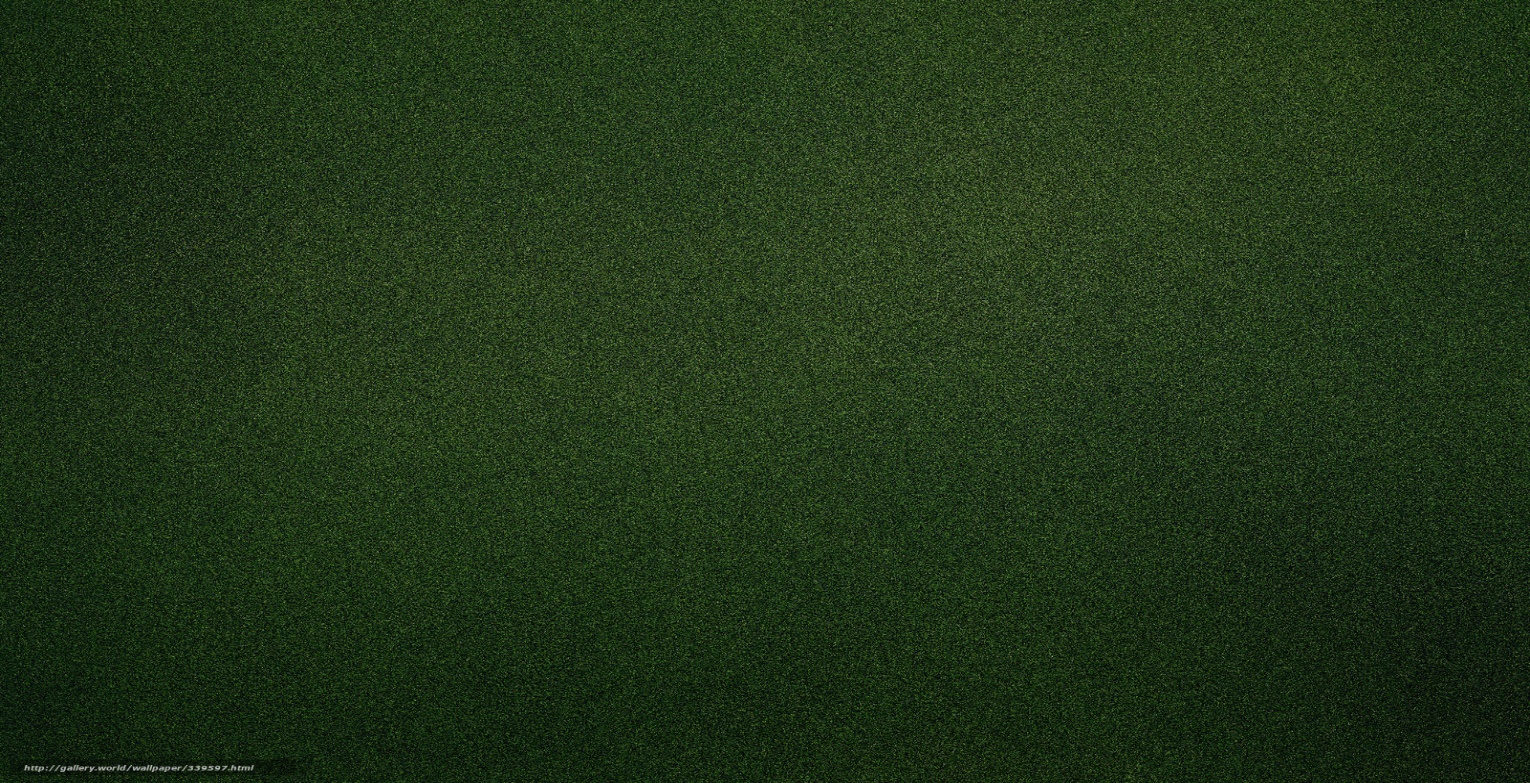 4
e)	La Misión
ir al mundo a anunciar
maduración humana
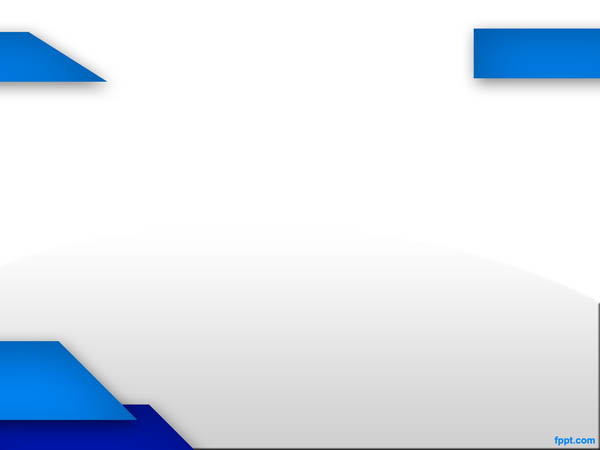 Criterios generales
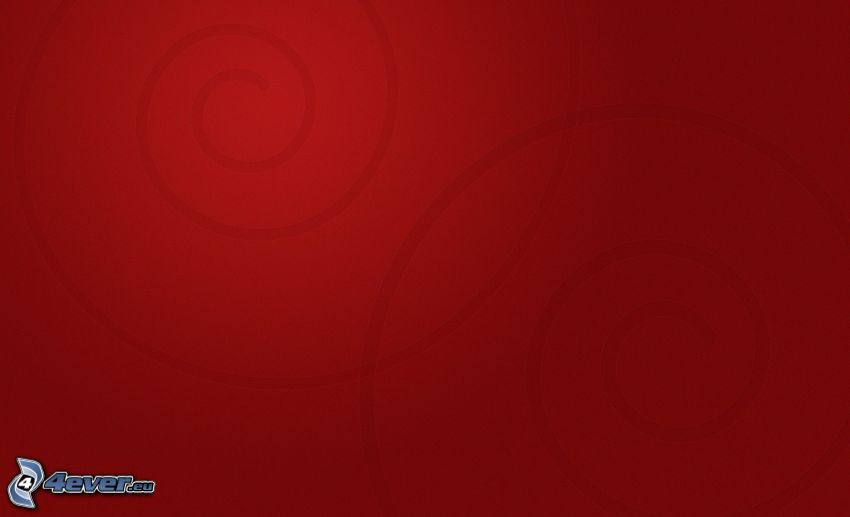 Una formación integral, kerigmática y permanente -
proceso integral
Una formación atenta a dimensiones diversas
acompañar procesos de formación
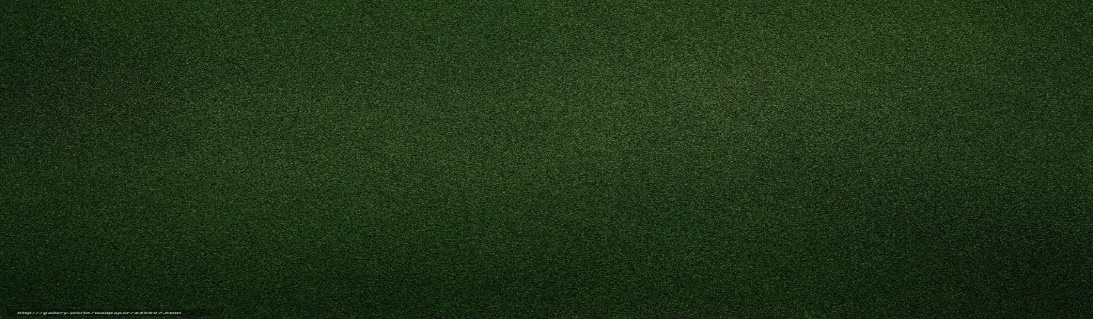 a)  La Dimensión Humana y Comunitaria -
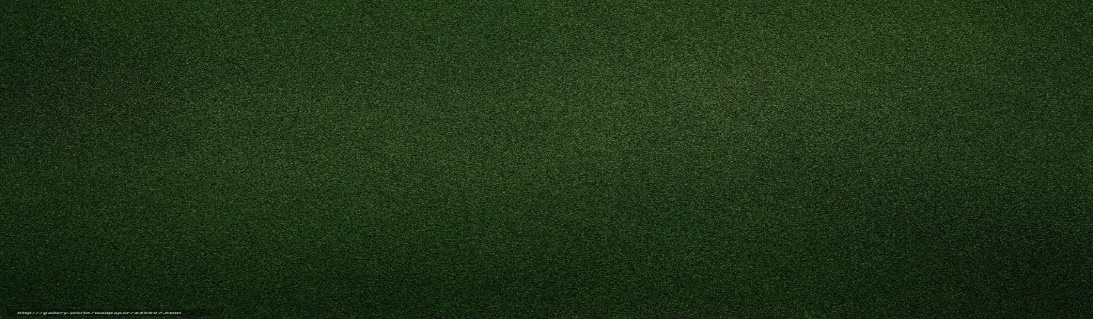 b)  La Dimensión Espiritual
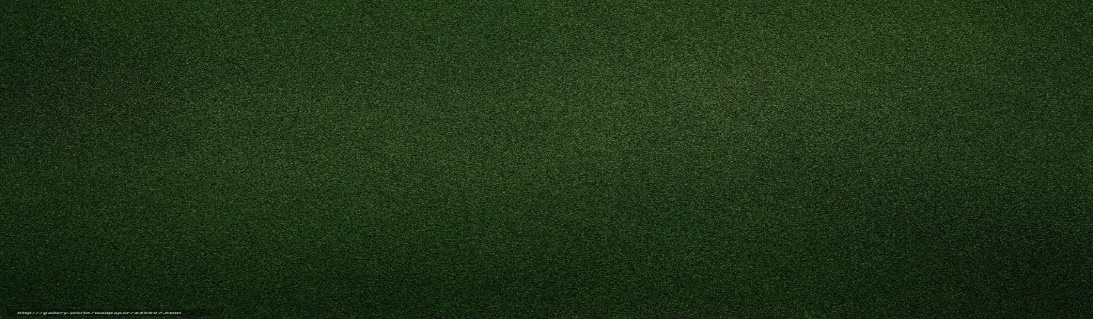 c)  La Dimensión Intelectual.
camino
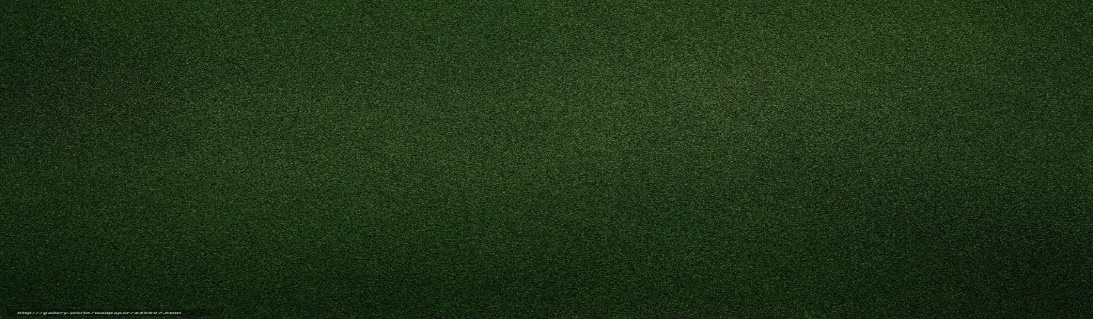 d)  La Dimensión Pastoral y Misionera -
5
orgánicas
itinerarios
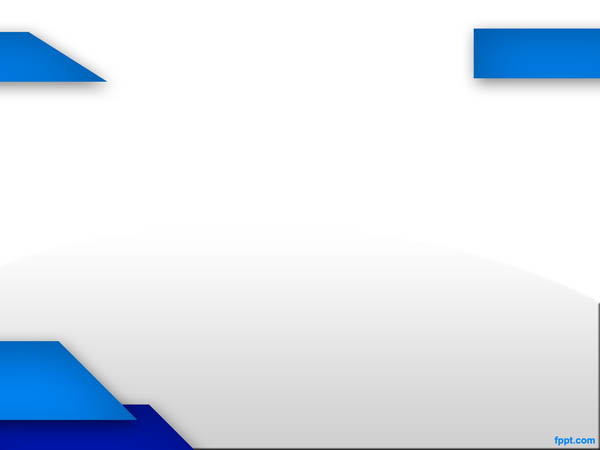 - Una formación respetuosa de los procesos
281
camino
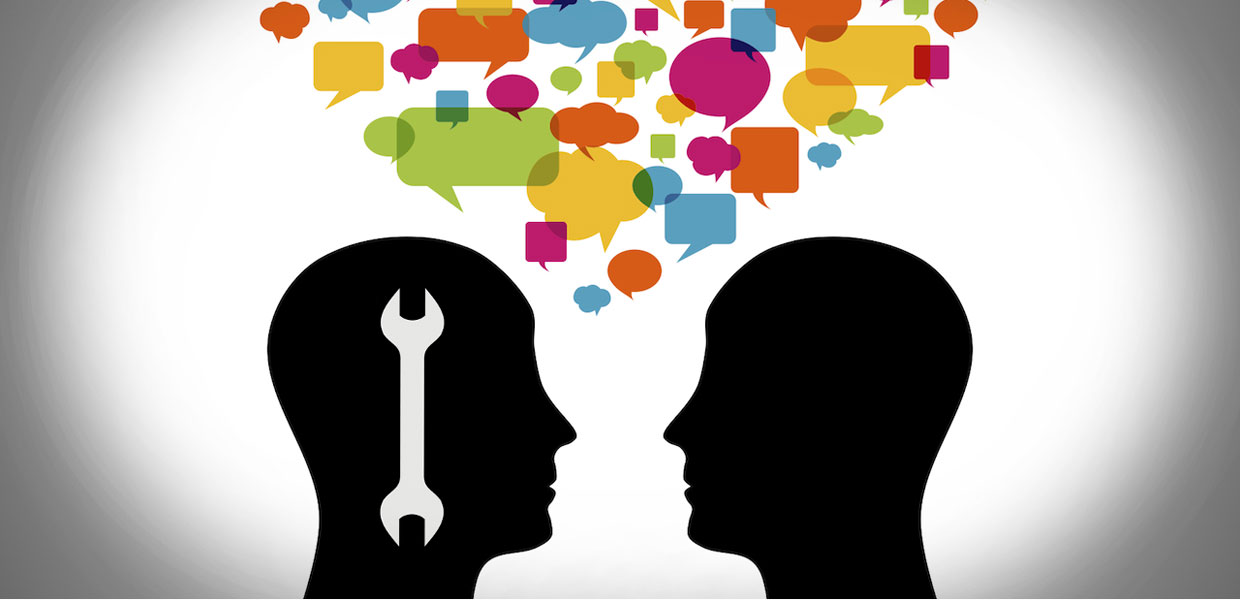 itinerario diversificado, respetuoso
procesos personales
proyecto orgánico
dinámicas, activas y abiertas
testimonios valiosos
6
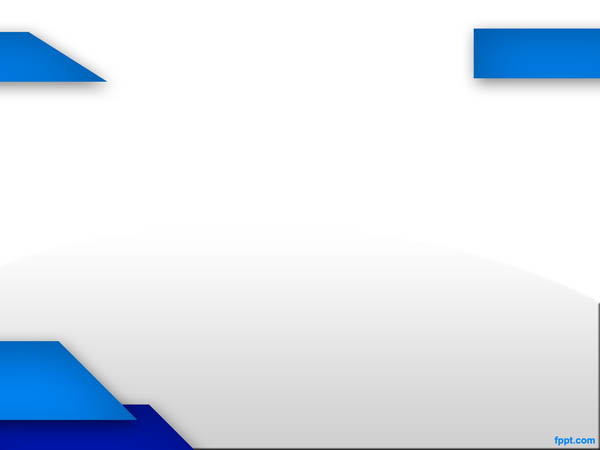 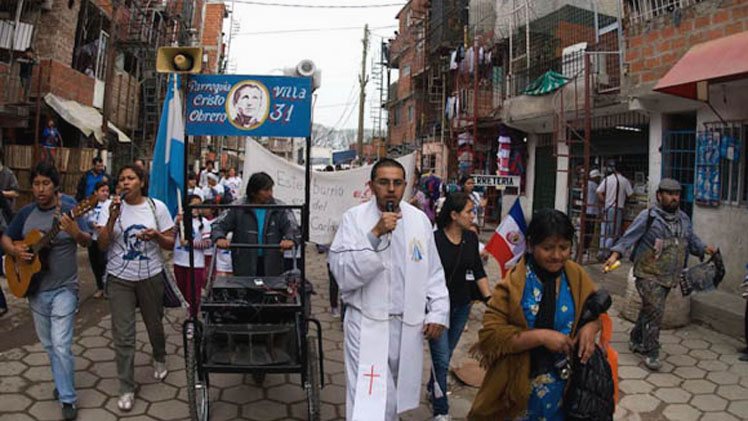 282
283
El Pueblo de Dios pide 
ser acompañado y formado
Actuación como 
discípulos
 misioneros en 
el mundo
- El obispo
- Los presbíteros
- Los diáconos permanentes
- Los laicos y laicas
284
- Una espiritualidad 
de la acción misionera
- No se limita a los espacios 
privados de la devoción,.
7
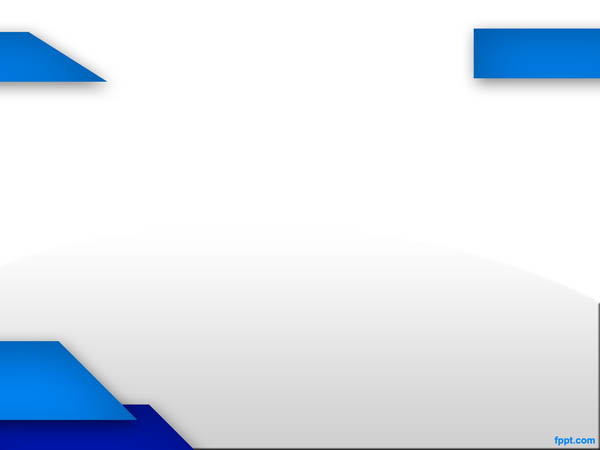 Taller 1 (grupo de tres personas)
¿Cuáles de los aspectos compartidos puedes identificar 
en tu proceso de formación?
8
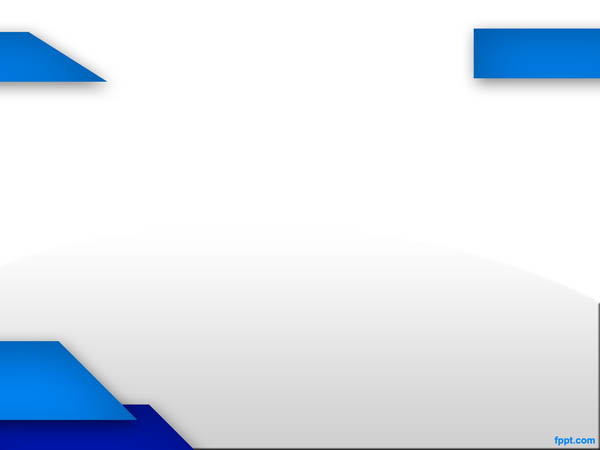 2.- Modelo de 
Formación.
9
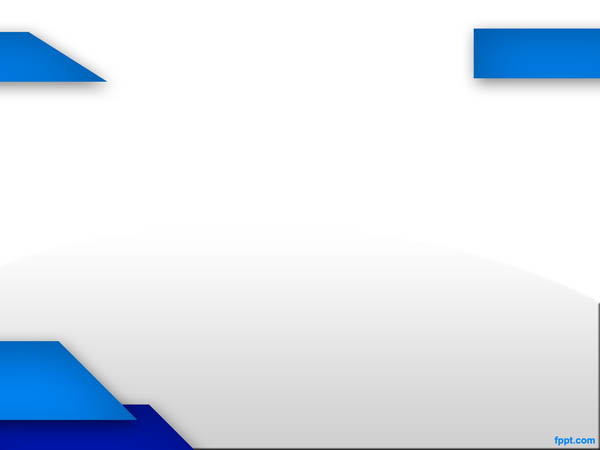 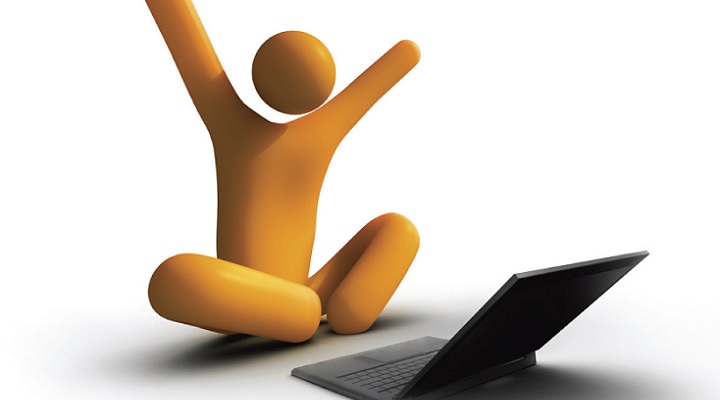 A menudo se dice que un curso fue bueno porque gustó, pero la expresión “bueno” debe corresponder al logro de los objetivos establecidos la adquisición de algo positivo para las personas y para la organización ...
10
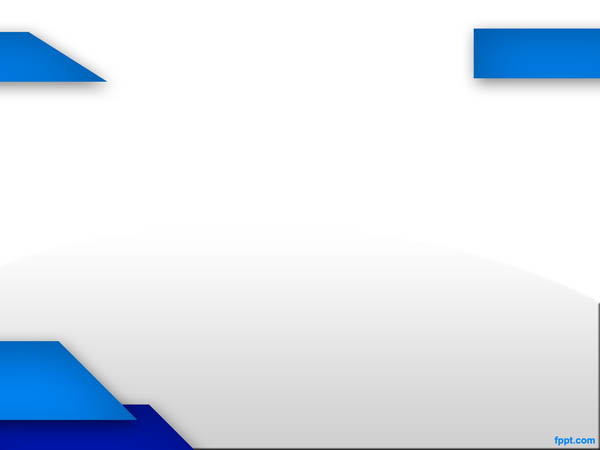 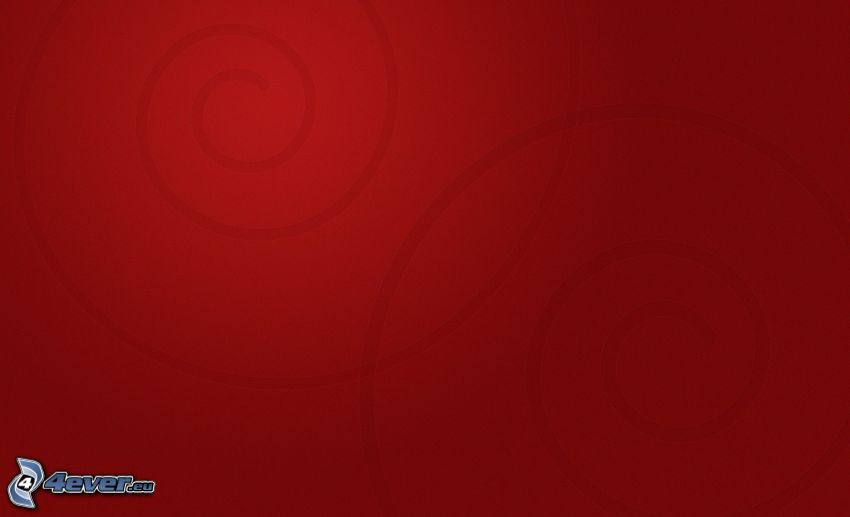 a)	 “Se aprende en la Relación”
Aprendemos en las relaciones, dentro de las relaciones móviles y asimétricas, que influyen en la forma en que cada uno desarrolla el funcionamiento mental, elabora e integra la información que proviene del entorno.
11
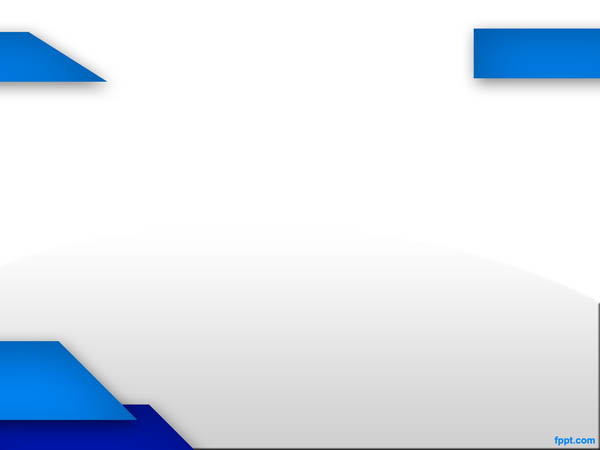 1.-La formación tiene como
 objetivo y fin el aprendizaje
La formación
El aprendizaje
La formación está orientada para que se hagan posibles al individuo y a los grupos, aprendizajes que son cambios .
Procesos de
 socialización
“El aprender” hoy es sustancialmente cambio en su forma de pensar y actuar.
12
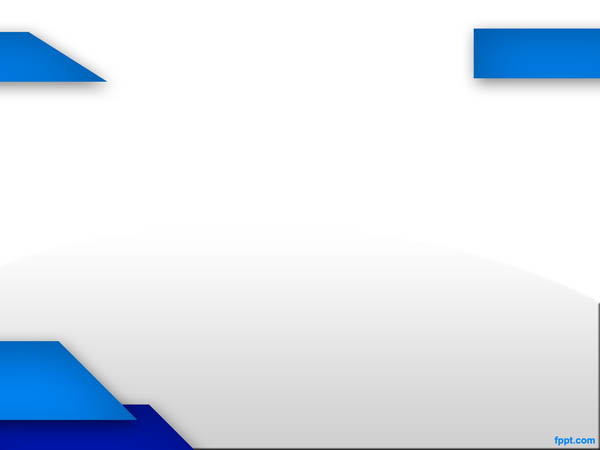 2.- El aprendizaje no es un proceso natural, no ocurre (no se da) "naturalmente" ni automáticamente
El aprendizaje, en nuestra sociedad, es un proceso cada vez más complejo
13
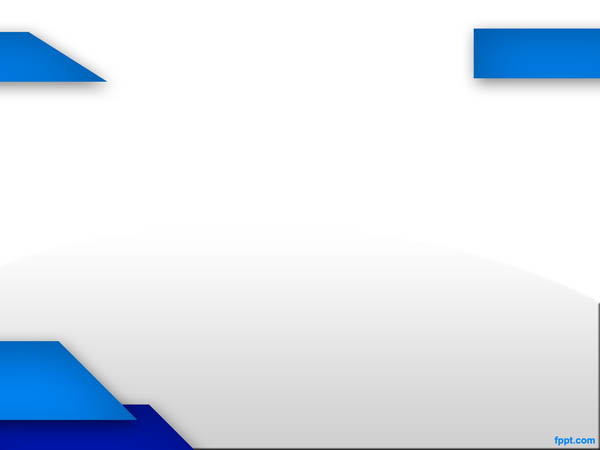 3.-El aprendizaje tiene lugar en las relaciones, dentro de situaciones relacionales particulares
Tiempo
La complejidad y los cambios acelerados que experimentamos hacen que sea muy difícil para alguien ser "maestro" para otra persona.
14
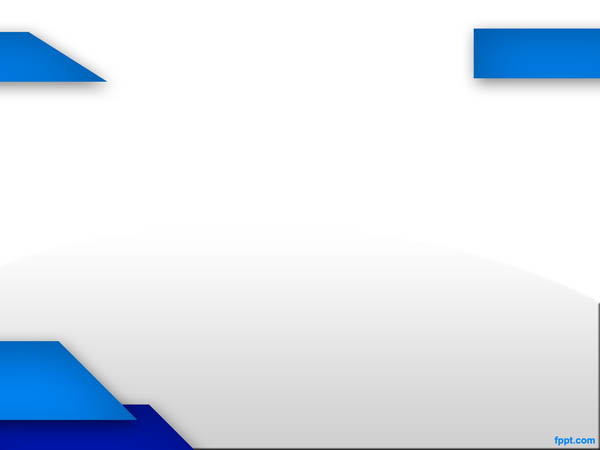 El tema más importante no es el docente sino el que está en el puesto de aprendizaje, el que no tiene las habilidades, el que tiene dificultades, el que tiene problemas: él está en el centro de los procesos de aprendizaje
(donde hay un mayor, el menor cede)
Relación con el profesor
Por otro lado, si aprendemos en las relaciones, la relación entre profesor y alumno sigue siendo importante: de hecho, la figura del maestro adquiere una centralidad renovada, pero con diferentes connotaciones.
(donde hay un menor, el mayor cede),
de aprender a aprender
La situación relacional sea múltiple, variada, que sea posible aprender de diversas fuentes.
15
La dificultad también aquí es doble
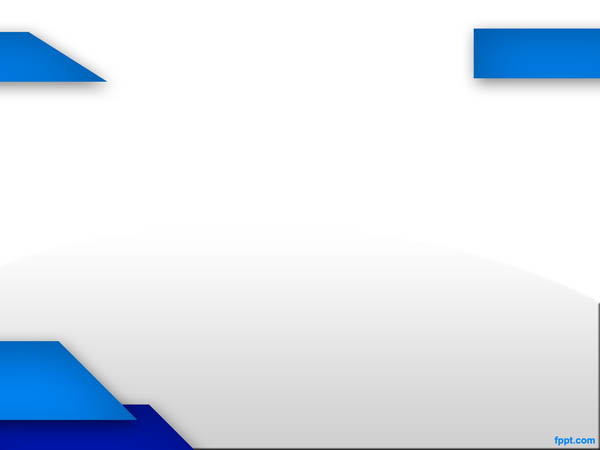 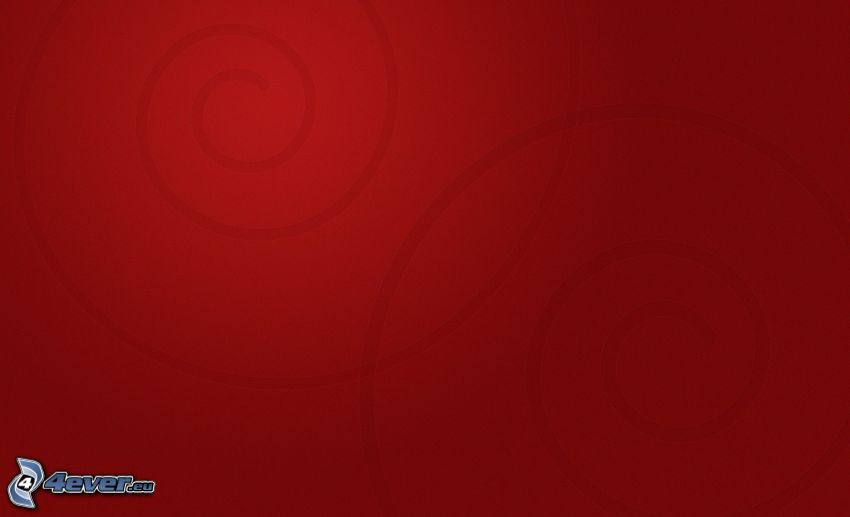 b)	 ¿Qué es formación?
¿Cómo se conectan aprendizaje y formación?
Conjunto de hipótesis, métodos y procesos operativos que identifican, configuran, mantienen y en todo caso contribuyen a crear las condiciones que facilitan el aprendizaje al abordar las dificultades intrínsecamente conectadas.
La realización 
en el sentido 
propio de la formación
La
planificación
La 
exploración
La evaluación (verificación)
16
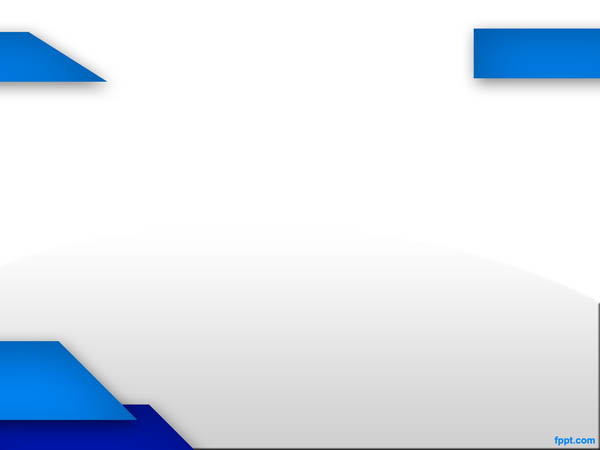 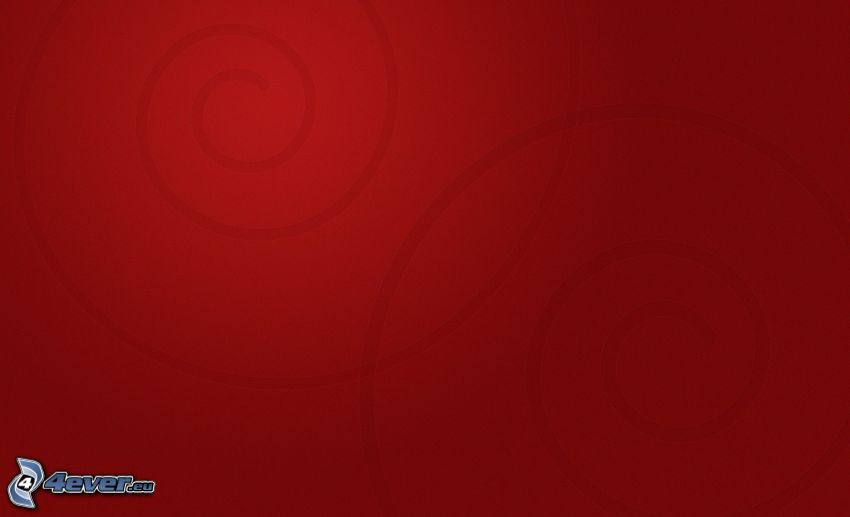 c)	La Primera Fase Es Precisamente La Exploración
                       (Construir La Pregunta Formativa)
Conjunto de hipótesis, métodos y procesos operativos que identifican, configuran, mantienen y en todo caso contribuyen a crear las condiciones que facilitan el aprendizaje al abordar las dificultades intrínsecamente conectadas.
a)    Es 
importante
b)   En la 
exploración
17
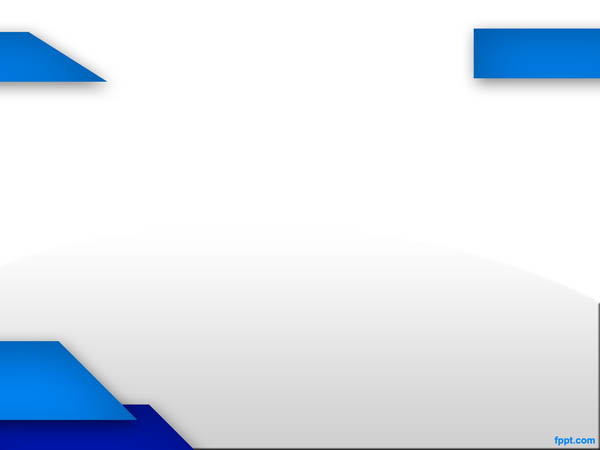 2 taller: (utilizar un cartel para cada grupo de 15 personas):

Luego haber identificado los temas claves, reportar estos contenidos de forma esquemática/grafica con sus prioridades y conexiones;
 
detectar disfunciones (alteraciones) y problemas en una historia de vida, una por cada comisión (evangelización, justicia y solidaridad, laicos y vida consagrada)
18
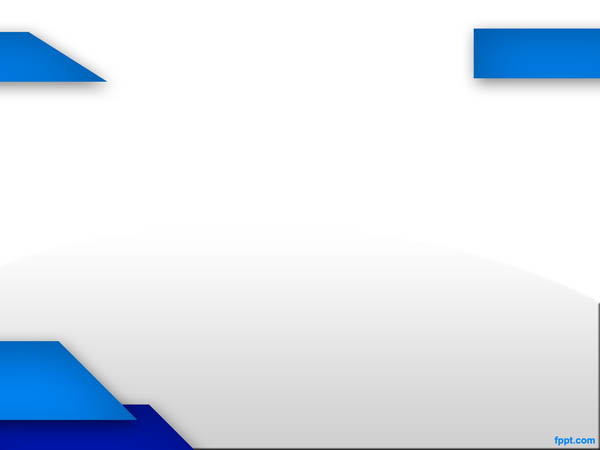 - Elementos para una lectura y análisis de contexto
19
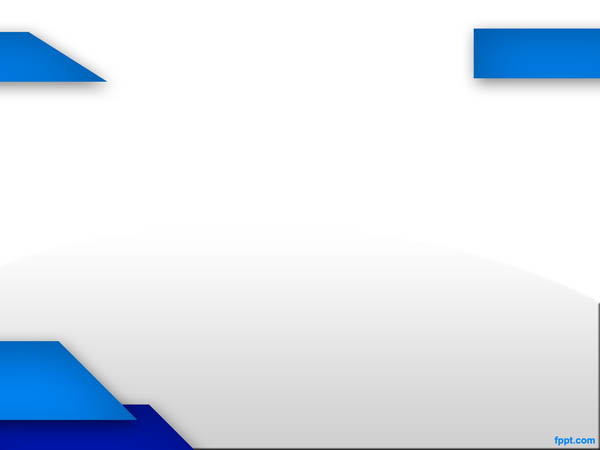 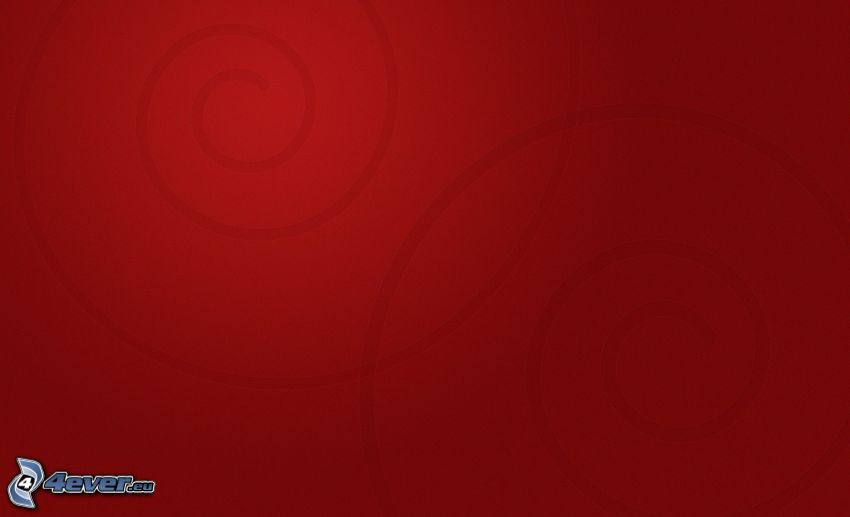 1.- Un mapeo denso del territorio.

Por "mapeo denso" nos referimos a reconocer la red de laicos comprometidos como actores involucrados en el trabajo pastoral parroquial..
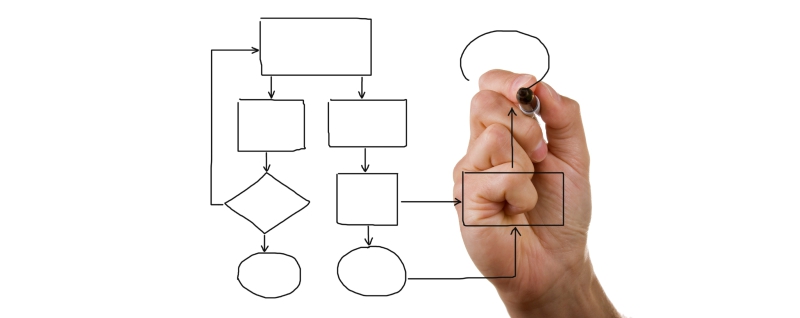 Densidad será dada:
20
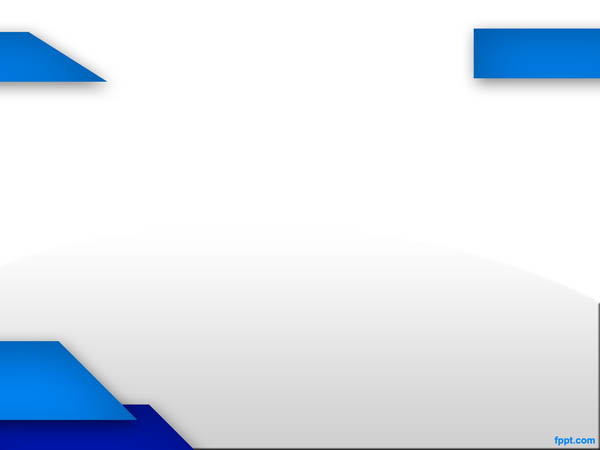 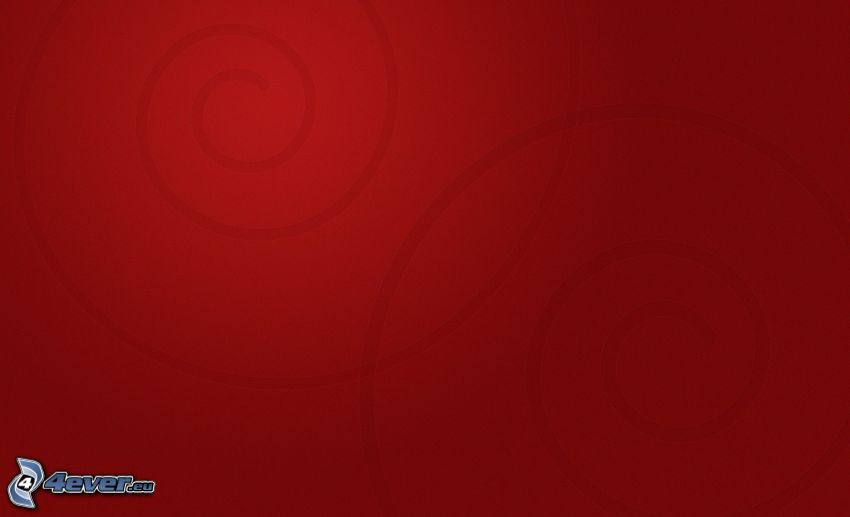 2.- Una lectura del contexto local
Cuando hablamos de "leer el contexto" nos referimos a una representación del territorio de referencia sobre el cual se mueve la acción pastoral. La "lectura" debería ser capaz de presentar el escenario para el cual (y con el cual) la acción pastoral intenta responder localmente a las cuestiones más urgentes.
La lectura del contexto 
local puede recurrir a :
21
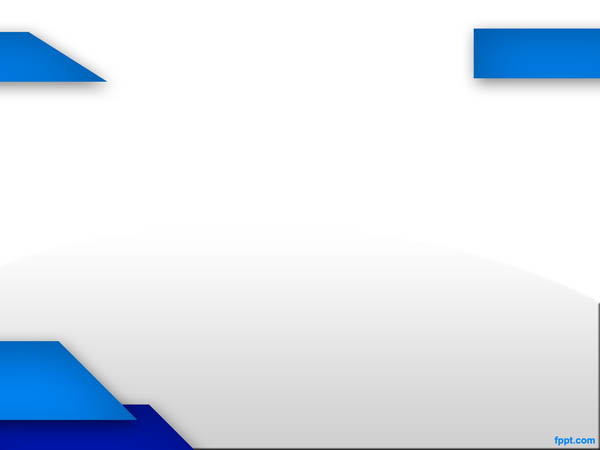 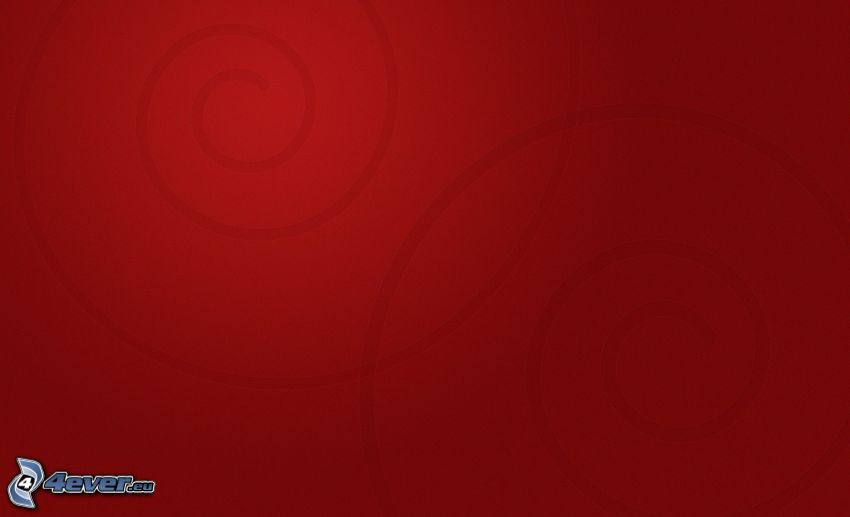 3.- Hipótesis de formación
Sobre la base del mapa que se ha realizado, como lectura del contexto, intenta establecer una primera hipótesis de acción formativa, que sepa cómo cumplir con la expectativa de un conocimiento renovado
22
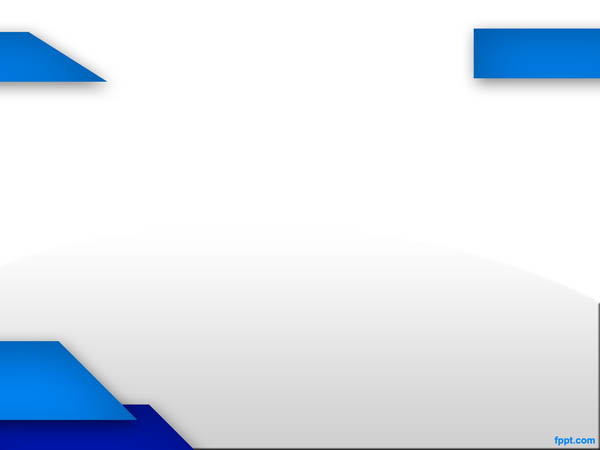 Tarea:
 
CONSIGNA
 
•	Un mapeo denso del territorio 
•	Una lectura del contexto local
•	Reconociendo disfunciones (alteraciones-trastornos) y problemas, elaborar una hipótesis o propuesta de 	intervención formativa.
23